TERCER GRADO - QUINTO GRADO | INTEGRIDAD
EL DESAFÍO DE INTEGRIDAD
Léele estos escenarios a tu clase. Los estudiantes deben elegir qué harían en cada escenario y trasladarse al lado correspondiente del aula (1 o 2).
Tu amigo viene a tu casa y ambos están usando la computadora de tu madre. Tu amigo quiere que ingreses a un sitio que sabes que tu madre no quiere que visites. Sin embargo, tu madre ha ido a la casa del vecino por unos minutos, por lo que tú y tu amigo están solos. ¿Qué harías?

Opción 1: Visitarías el sitio. Tu madre no está en casa y nunca se enteraría de que lo has visitado.

Opción 2: Le dirías a tu amigo que deberían visitar otro sitio o hacer otra cosa. Es posible que te metas en problemas si visitas el sitio.

No has encontrado el tiempo para estudiar para tu prueba de vocabulario, y tu abuela te ha dicho que debes obtener una “A” para poder ir al centro comercial con ella el próximo fin de semana. Durante la prueba, notas que puedes ver con facilidad las respuestas de la estudiante que está sentada junto a ti. ¿Qué harías?

Opción 1: Copiarías la prueba de la otra estudiante. Sabes que ella ha estudiado y que probablemente tiene las respuestas correctas.

Opción 2: Optarías por hacer tu propio trabajo. Puede que no obtengas una “A”, pero no habrás mentido.

Has visto a tu mejor amigo robar dinero de la mochila de otro estudiante en tu clase. ¿Qué harías?

Opción 1: Le dirías a tu profesor lo que has visto. Sabes que tu amigo puede enojarse, pero el estudiante de tu clase ahora no tiene dinero para el almuerzo.

Opción 2: No dirías nada. Tú no has sido el que robó el dinero.
© 2022 OVERCOMING OBSTACLES
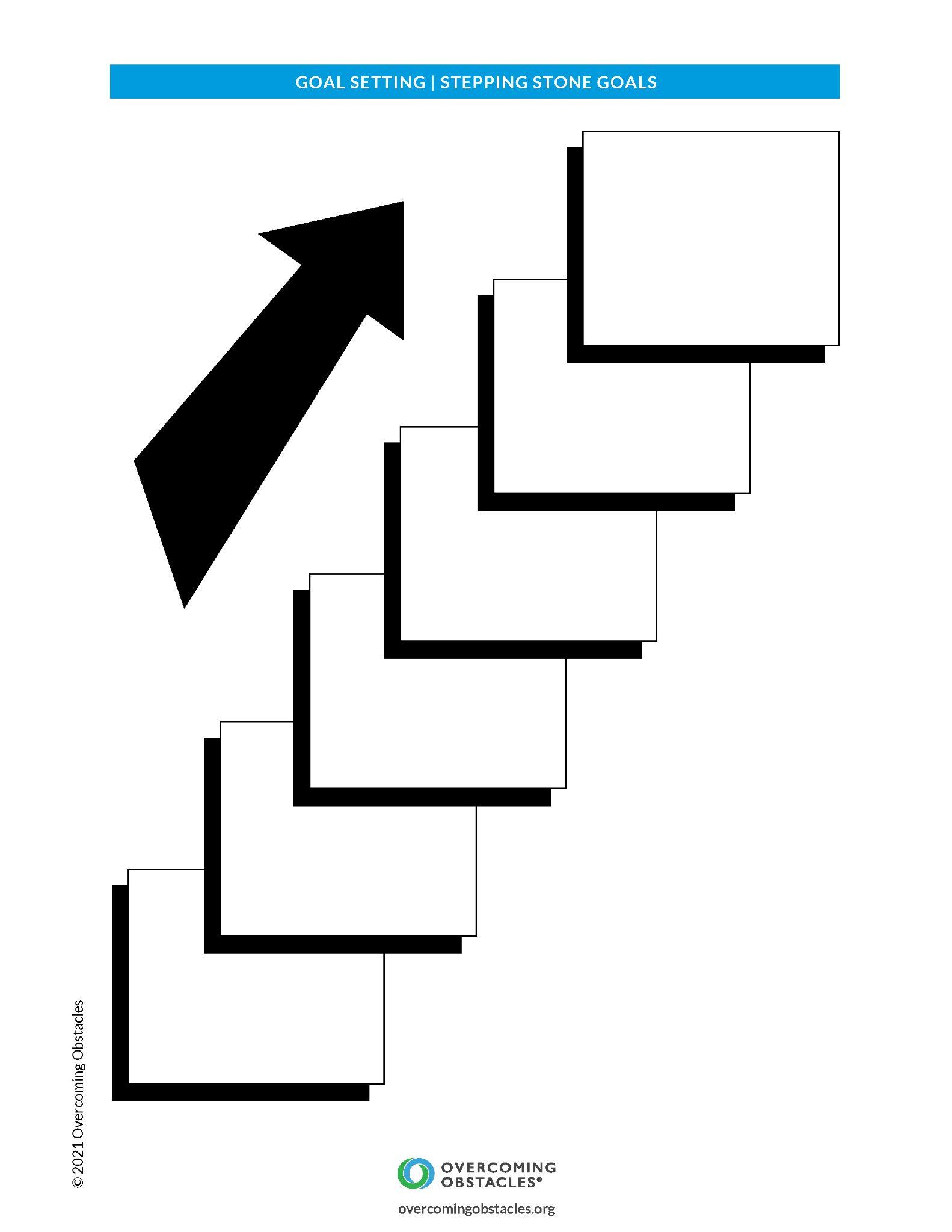